ArcGIS for the Recreational UserBy Laura Gundlach
A Technologically Enhanced Trip into the Yellowstone Backcountry
Motivations
Discover ways in which ArcGIS can be used to enhance “normal” life
Develop a Non-Scientific/Non-Engineering inquiry that is self-interested
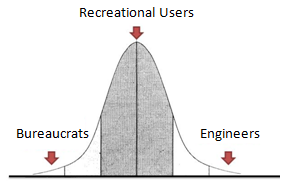 Yellowstone
World’s Oldest (and best!) National Park
2/3 of the World’s Thermal Features
Beautiful Mountainous Landscapes
Several Charismatic Megafauna
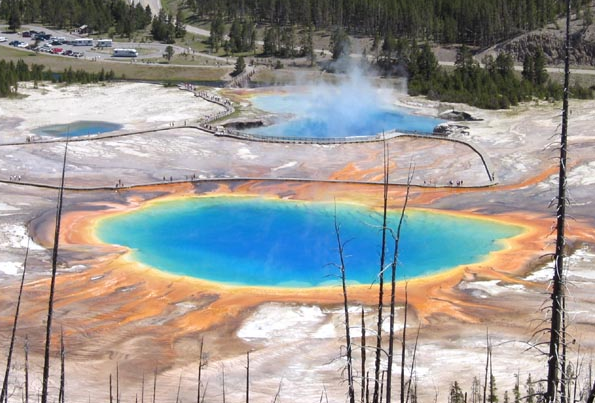 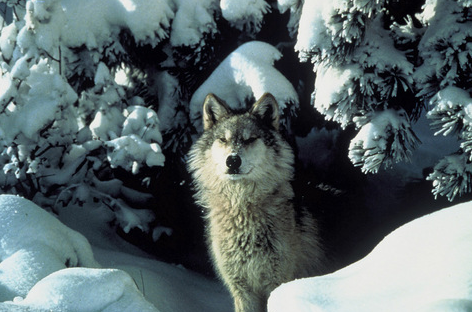 Objectives
Use ArcGIS tools to view Englemann Spruce/Subalpine Fir
 Remote (5km away from the road)
 Bear “Free” (Out of Bear Management Areas)
 Above 9,000 ft
 Accessible by Trails / Near Backcountry Campsites
 Nearby Fly Fishing (Lakes/Rivers)
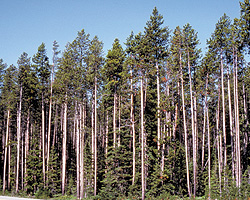 Subalpine Fir
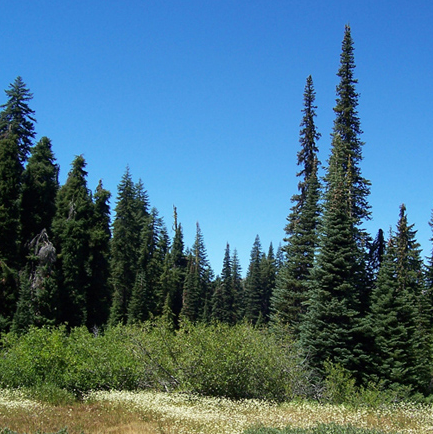 Lodgepole Pine
Data
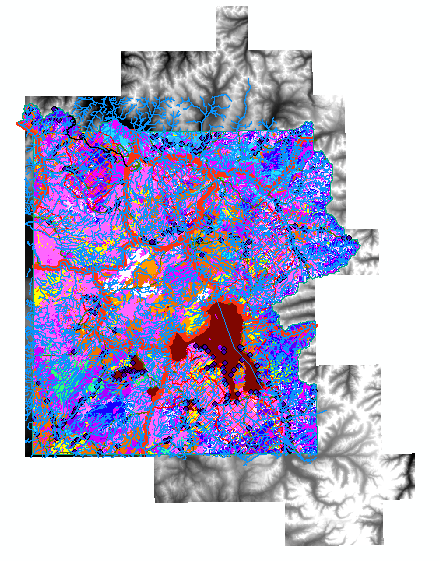 Natural Resource Information Panel
LOTS of Data from National Parks
Search Geographically or by Keyword
Available Data- 
Vegetation
Streamflow
Watersheds
Roads 
Boundaries
Trails
Elevation
Aspect
Bear Management
Bathymetry
Percent Burned
And Much More!!!
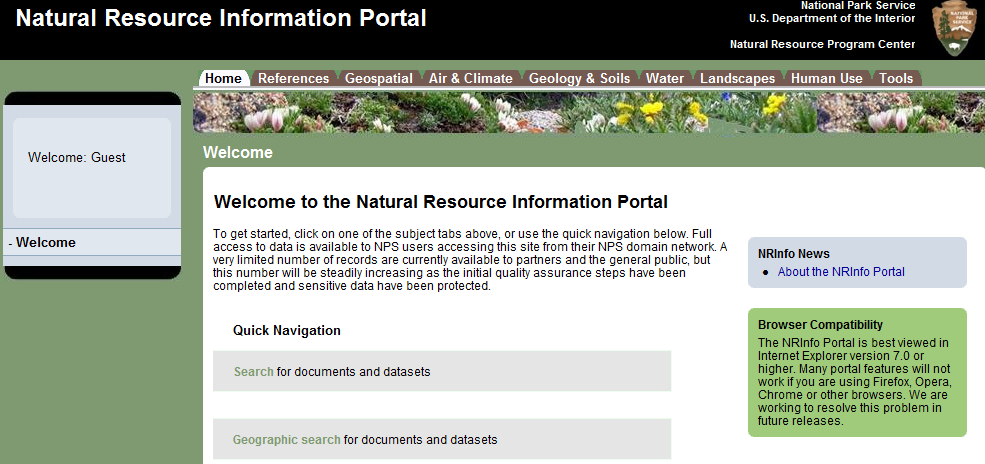 Englemann Spruce / Subalpine Fir
Selected Targets from Attribute Table
New Layer from Selection
Raster to Polygon
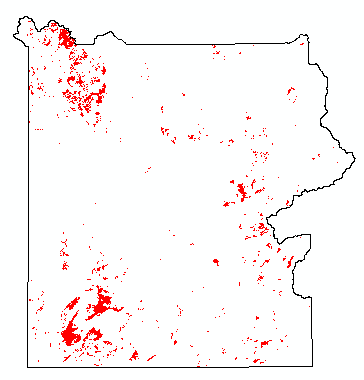 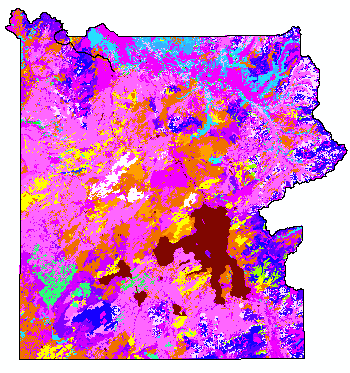 Target Vegetation in Red
Yellowstone Vegetation
Criteria
Remote – 5km
Blue “Intestines”
Analysis/Proximity/Buffer
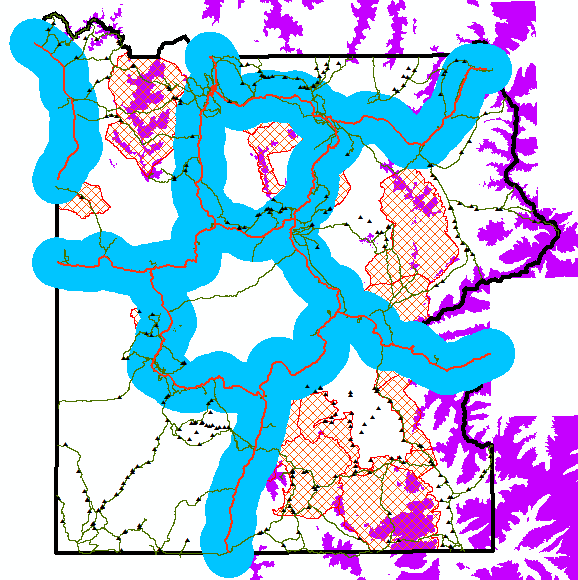 Bear Free
Red Cross-Hatched Polygons
Bear Management
For each of the 3 Polygon Layers…
Analysis/Overlay/Intersect 
and
Analysis/Overlay/Erase
Trails
Green PolyLines
High Elevation
Purple Polygons
Spatial /Reclass/Reclassify
Raster to Polygon
Legally Campable
Small Black Triangles
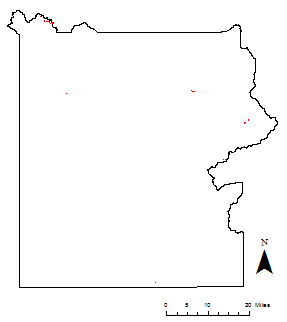 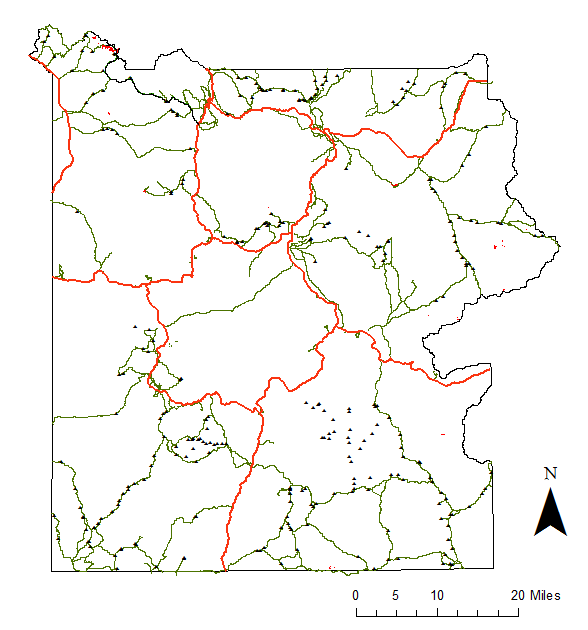 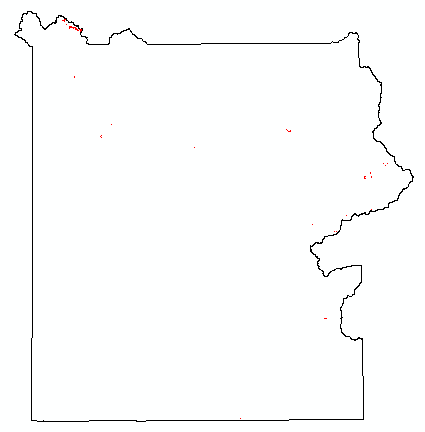 Only 
1.62 mi2!
Elevation Profile
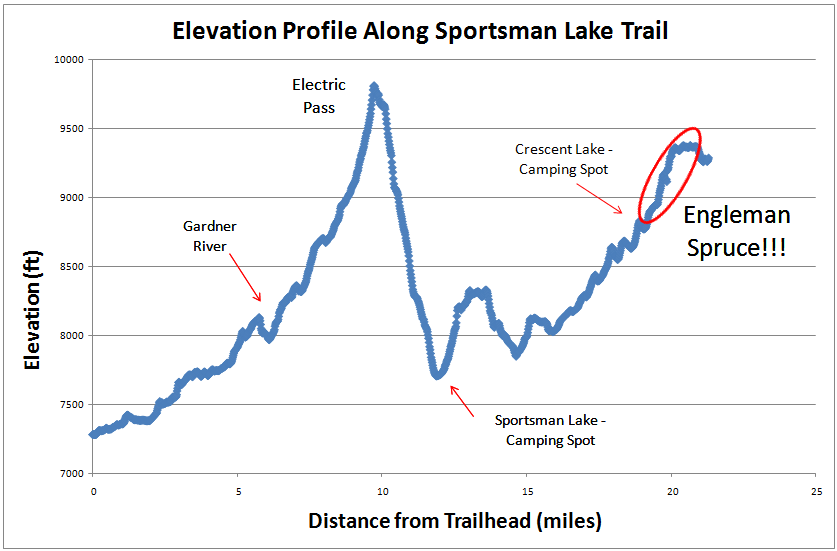 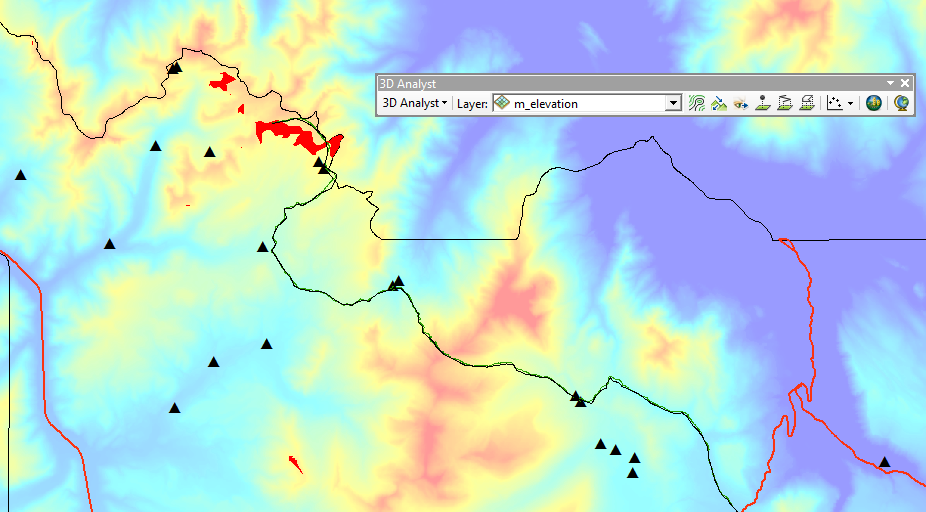 Englemann Spruce!!!
Crescent Lake
Camping Spots
Electric Peak
Sportsman Lake
Electric 
Pass
ArcGlobe
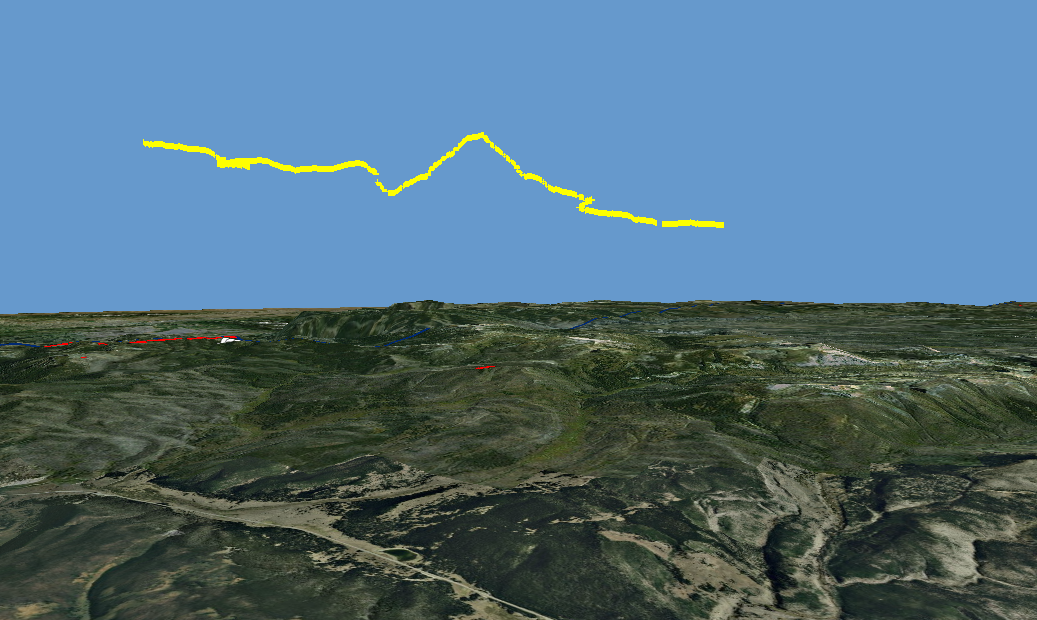 Using 3D Analyst/Functional Surface/Add Surface Information, I added z-values to the selected trail
Added the trail into ArcGlobe to view the Elevation Profile in 3D
That doesn’t look right…
 - Convert Elevation from     
   feet to meters
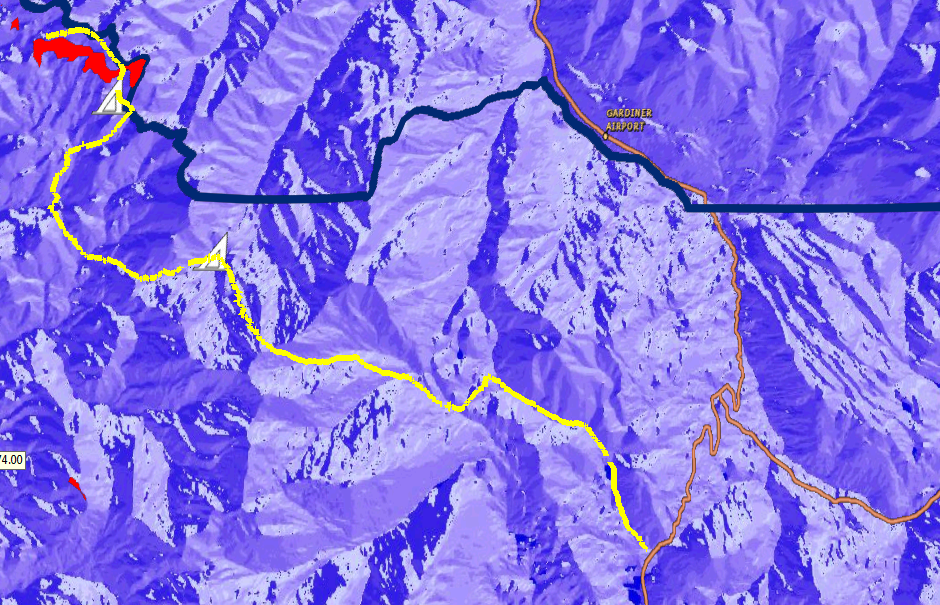 Max Elevation	      9,820 ft
Max Elevation Gain  
(One way)	      2,537 ft
Distance to Campsite
		      12.7 mi
Red Polygons show Spruce/Fir
Blue Shading shows Aspect
White triangles show Campsites
Future Work
Find Backcountry Waterfalls and add them as Points
Conduct Line of Sight Analysis at the high point along Electric Pass
Finish Report!
Conclusions
Performing this classical GIS analysis gives great insight into why the program was developed
“Easily” reproduced elevation profile earlier developed by hand with topo maps
It is possible to convince a layman that ArcGIS is a useful and fun tool
Especially when you start with the fly and float tool in ArcGlobe
It might not be worth it to hike 44 miles just to see the Englemann Spruce…
References
National Resource Information Portal - http://nrinfo.nps.gov
The Yellowstone Backcountry Page - http://www.yellowstonestereoviews.com/backcountry/home.html
Hiking Yellowstone National Park – Bill Schneider
Mapping the Distribution of Yellowstone Water Resources - http://www.topoimagery.com/making/yswater/index.html
Planning a Trip to Yellowstone Park - http://www.geology.und.edu/gerla/gge220/yellowstone/yellowstone.html